How to Code a Sandcastle:
Scratch Review
According to the given code below, select the Say block that will run second
Place the blue rectangle around the correct block
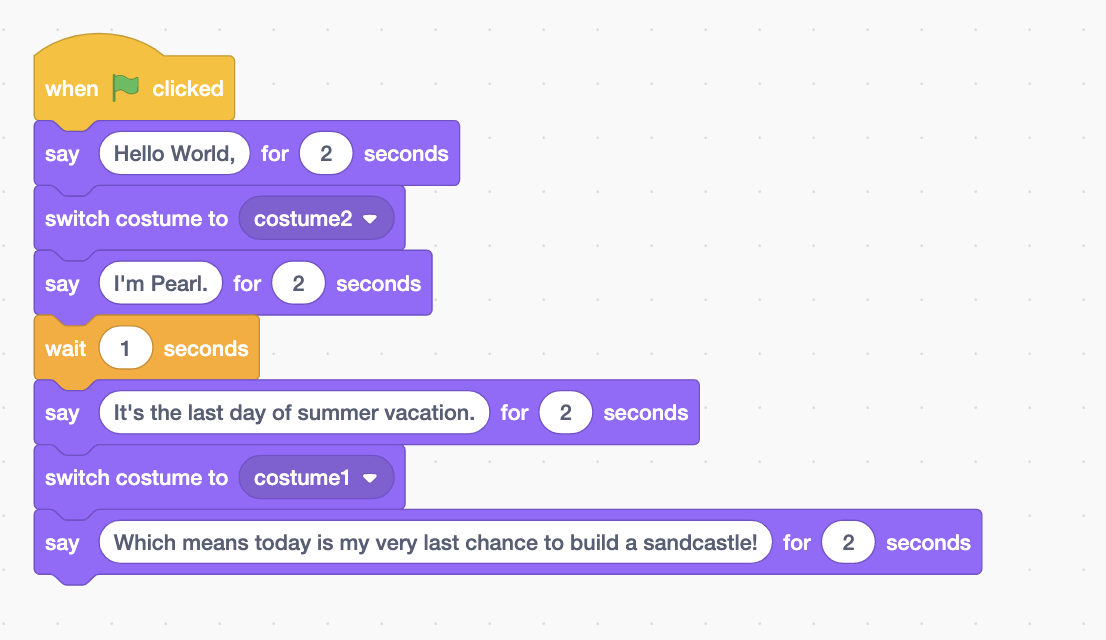 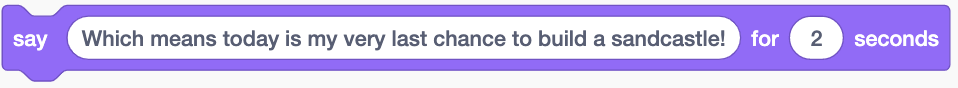 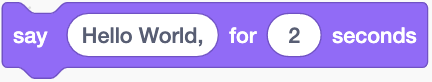 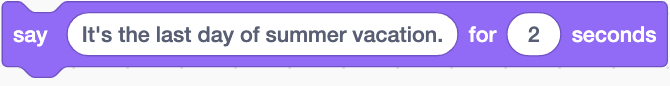 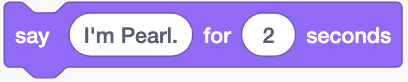 When the Green Flag is clicked, this appears on stage:
Select the script that ran for the girl.
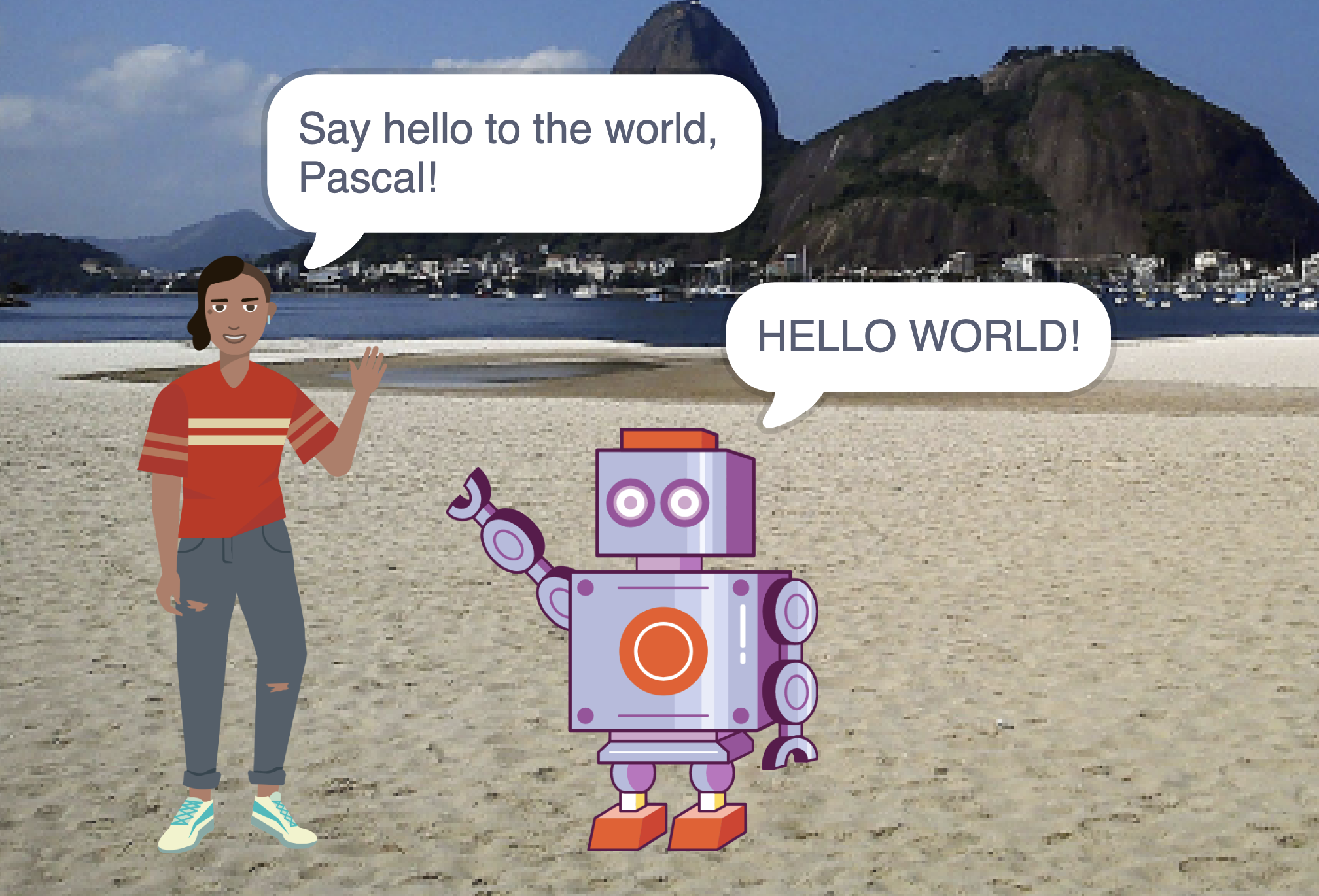 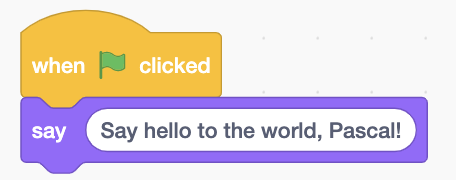 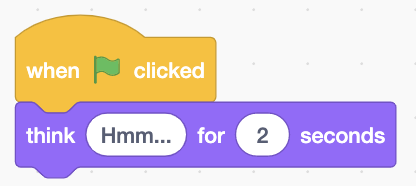 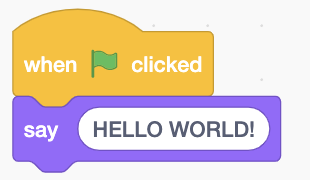 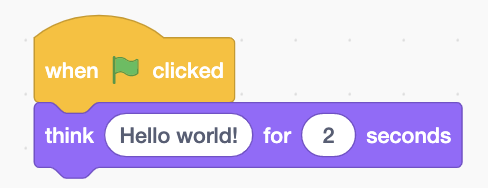 When the Green Flag is clicked, this appears on stage:
Select the script that ran for the robot.
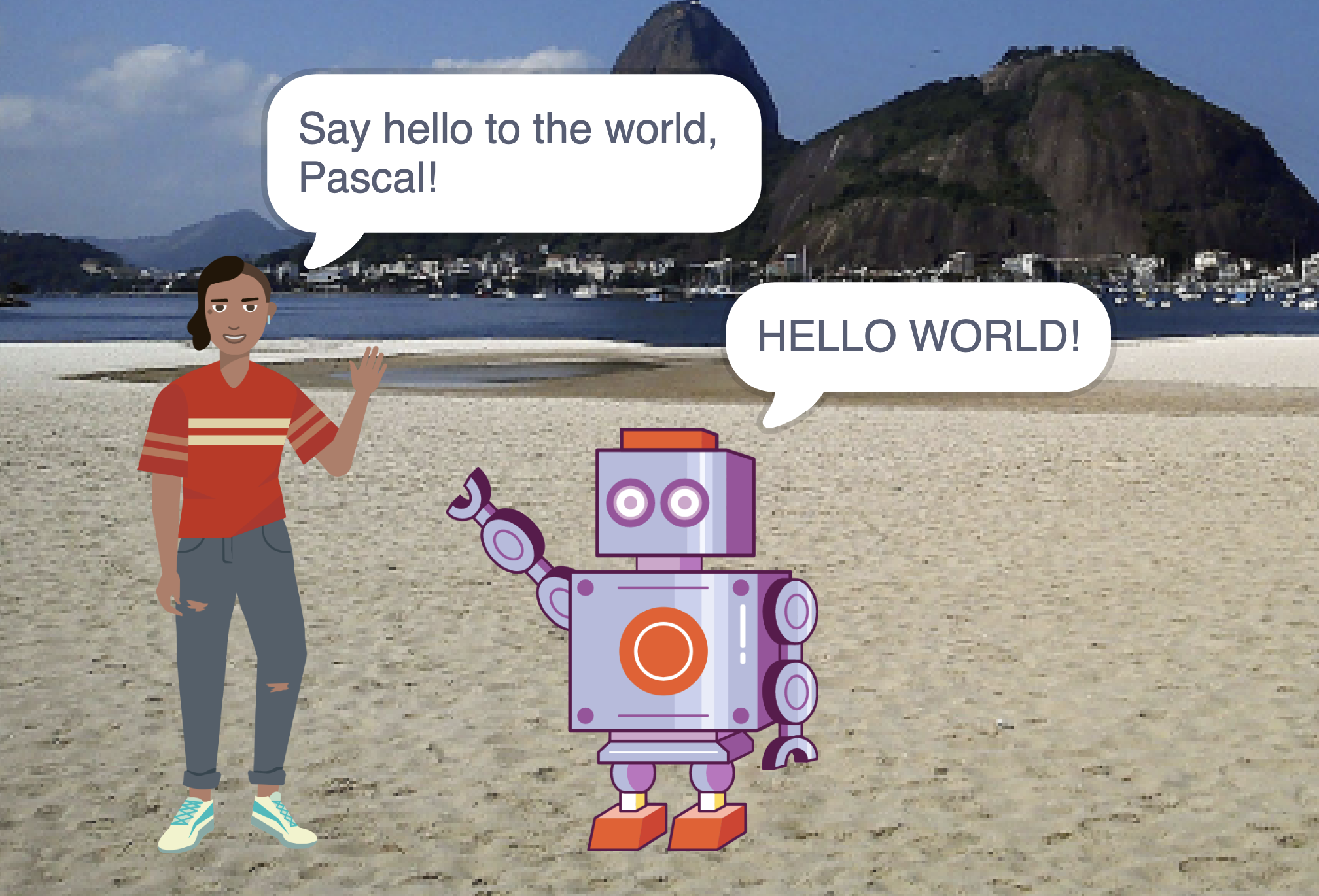 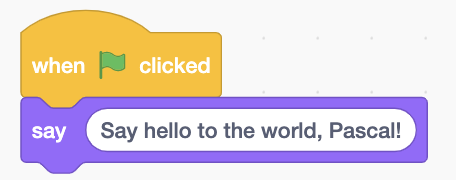 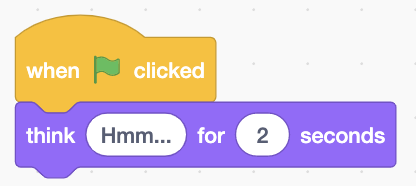 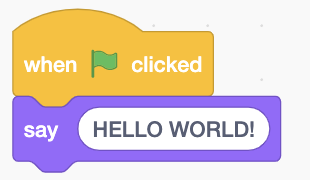 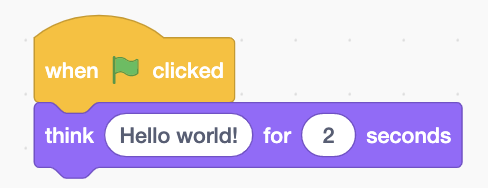 How will the girl act when the green flag is clicked?
First, the girl ____________
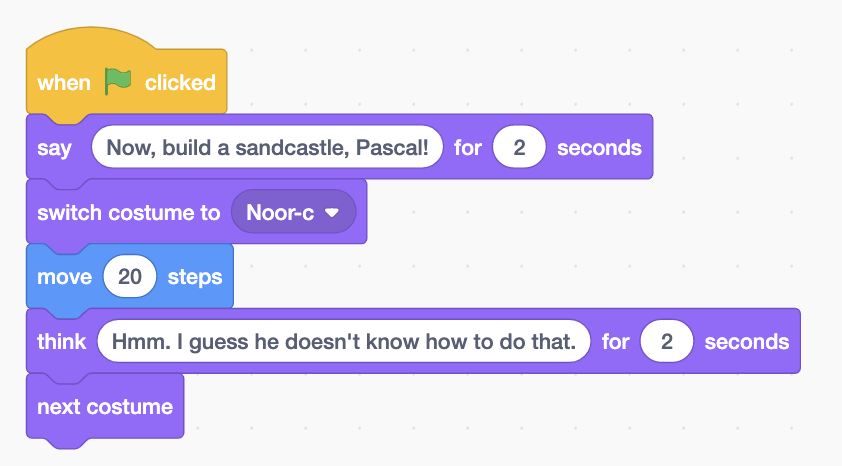 Switches costume to Noor-c
Switches to next costume
Moves 20 steps
Thinks Hmm. I guess he doesn’t know how to do that. for 2 seconds
Says Now, build a sandcastle, Pascal! for 2 seconds
How will the girl act when the green flag is clicked?
Next, the girl ____________
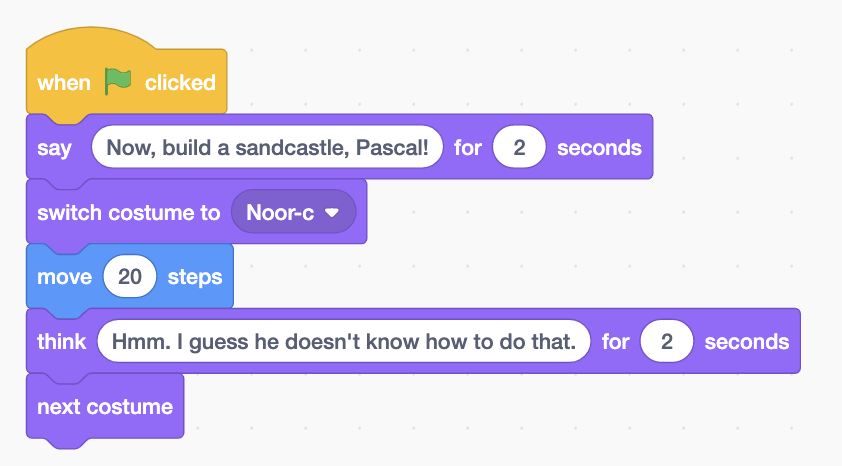 Switches costume to Noor-c
Switches to next costume
Moves 20 steps
Thinks Hmm. I guess he doesn’t know how to do that. for 2 seconds
Says Now, build a sandcastle, Pascal! for 2 seconds
How will the girl act when the green flag is clicked?
Then, the girl ____________
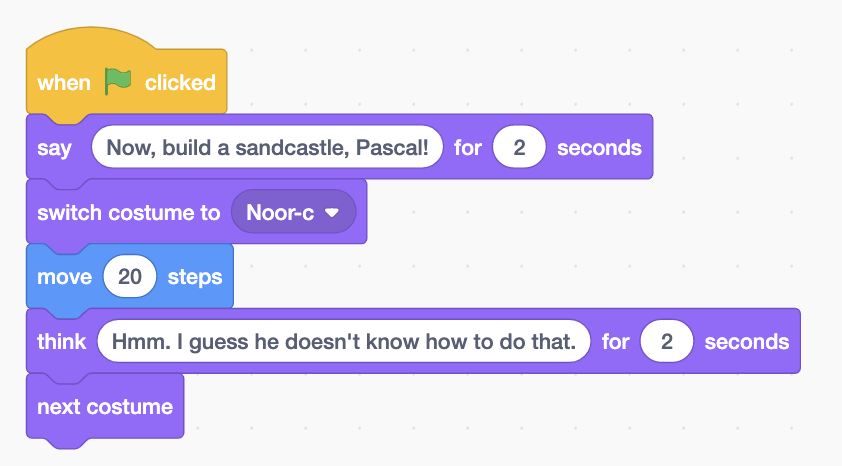 Switches costume to Noor-c
Switches to next costume
Moves 20 steps
Thinks Hmm. I guess he doesn’t know how to do that. for 2 seconds
Says Now, build a sandcastle, Pascal! for 2 seconds
How will the girl act when the green flag is clicked?
Last, the girl ____________
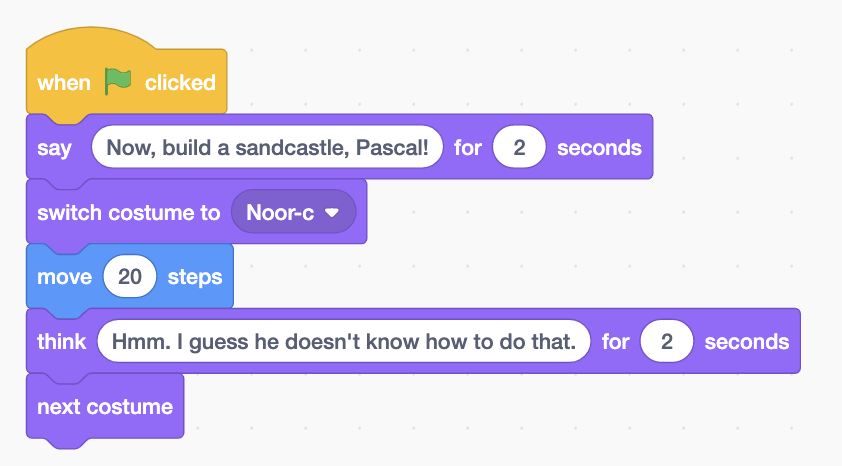 Switches costume to Noor-c
Switches to next costume
Moves 20 steps
Thinks Hmm. I guess he doesn’t know how to do that. for 2 seconds
Says Now, build a sandcastle, Pascal! for 2 seconds
How will the girl act when the green flag is clicked?
Finally, the girl ____________
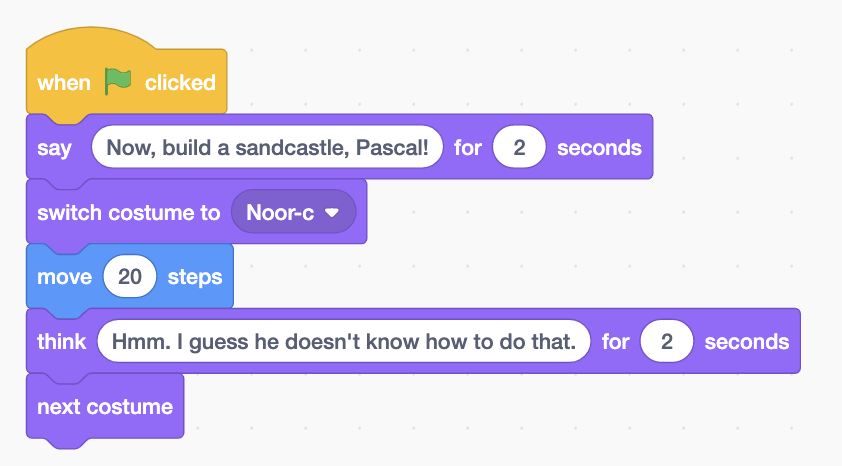 Switches costume to Noor-c
Switches to next costume
Moves 20 steps
Thinks Hmm. I guess he doesn’t know how to do that. for 2 seconds
Says Now, build a sandcastle, Pascal! for 2 seconds
Solutions
According to the given code below, select the Say block that will run second
Place the blue rectangle around the correct block
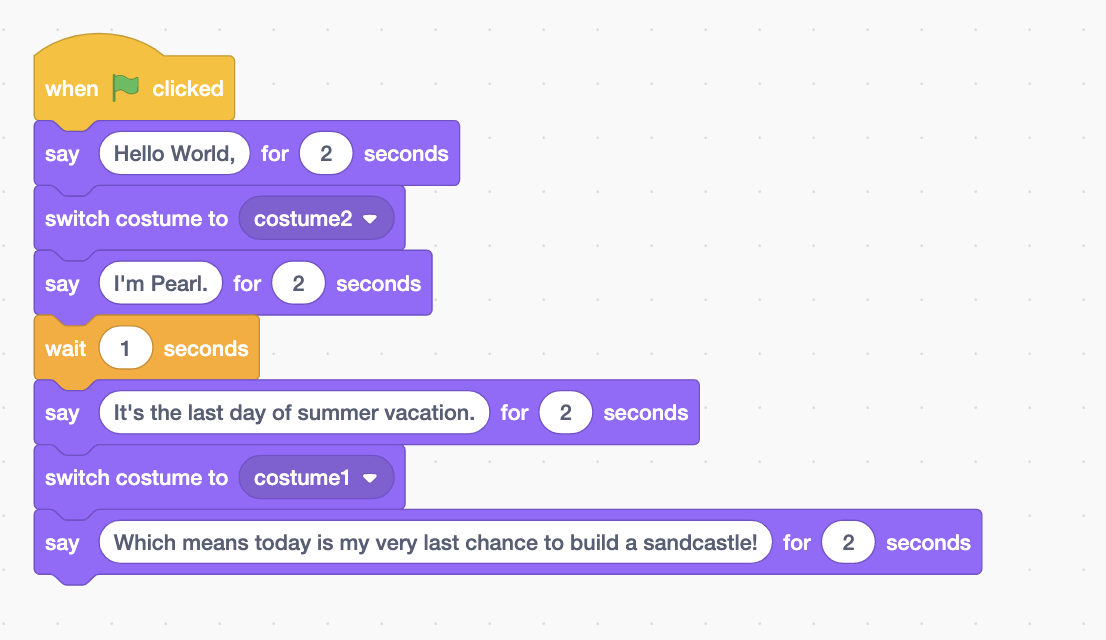 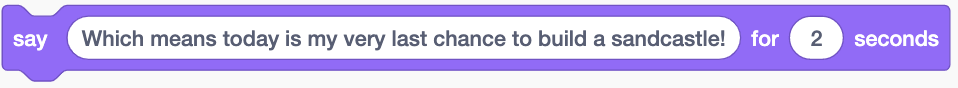 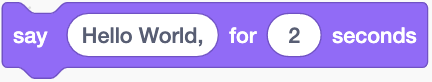 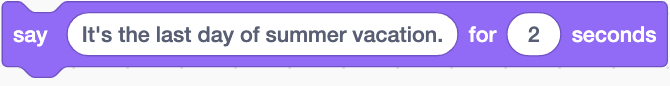 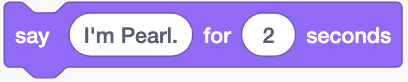 When the Green Flag is clicked, this appears on stage:
Select the script that ran for the girl.
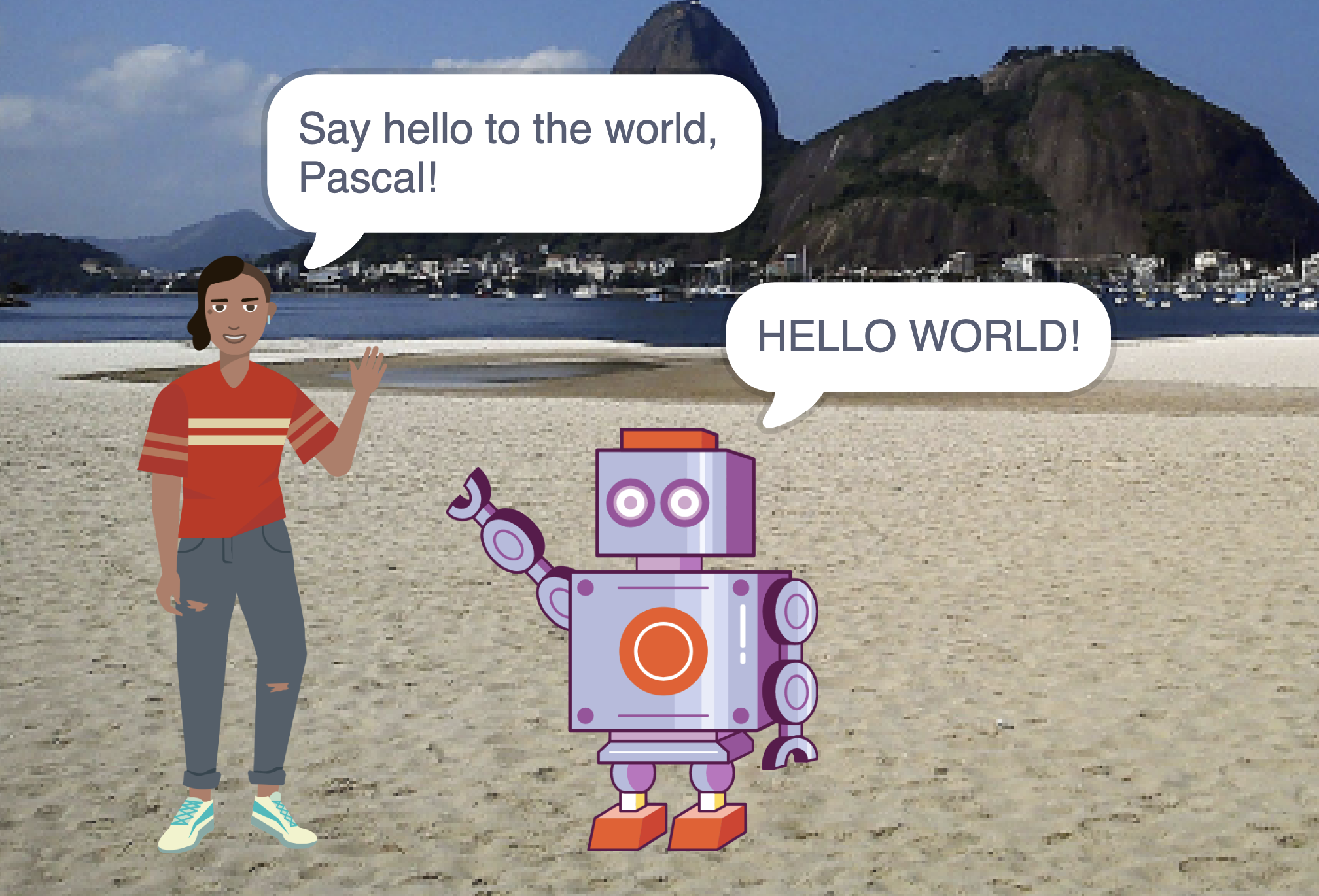 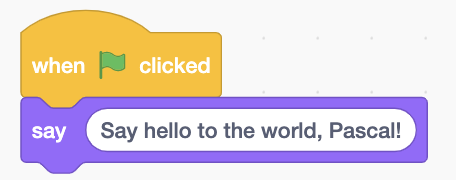 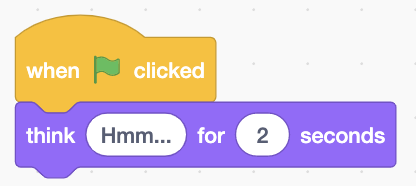 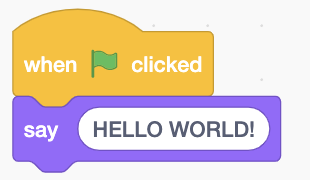 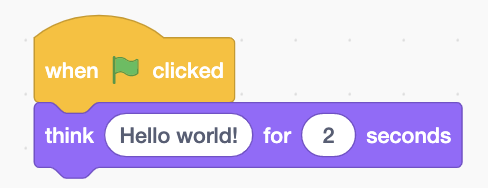 When the Green Flag is clicked, this appears on stage:
Select the script that ran for the robot.
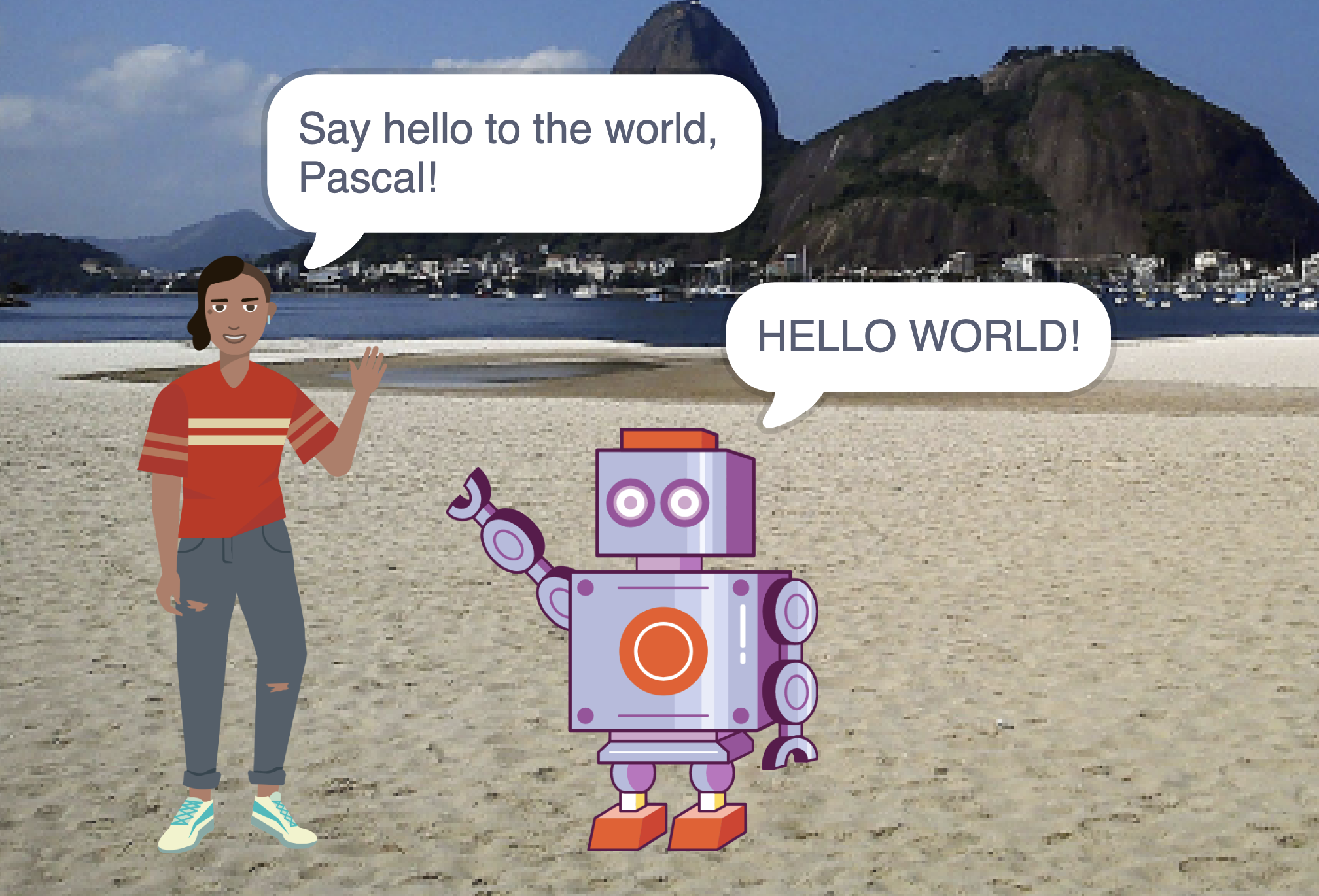 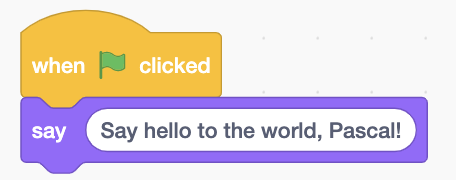 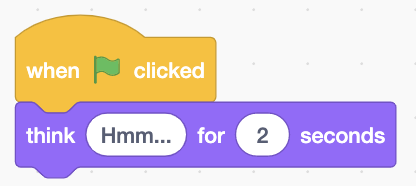 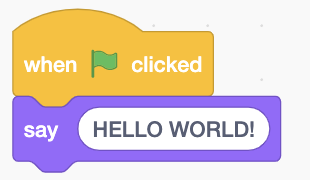 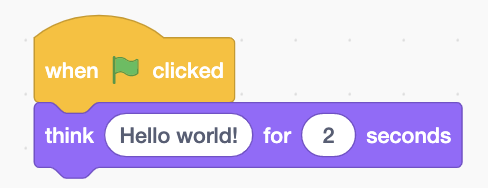 How will the girl act when the green flag is clicked?
First, the girl ____________
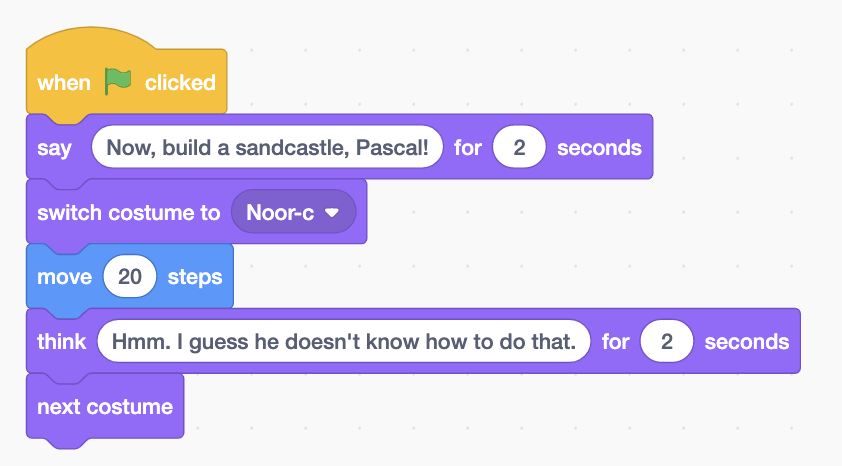 Switches costume to Noor-c
Switches to next costume
Moves 20 steps
Thinks Hmm. I guess he doesn’t know how to do that. for 2 seconds
Says Now, build a sandcastle, Pascal! for 2 seconds
How will the girl act when the green flag is clicked?
Next, the girl ____________
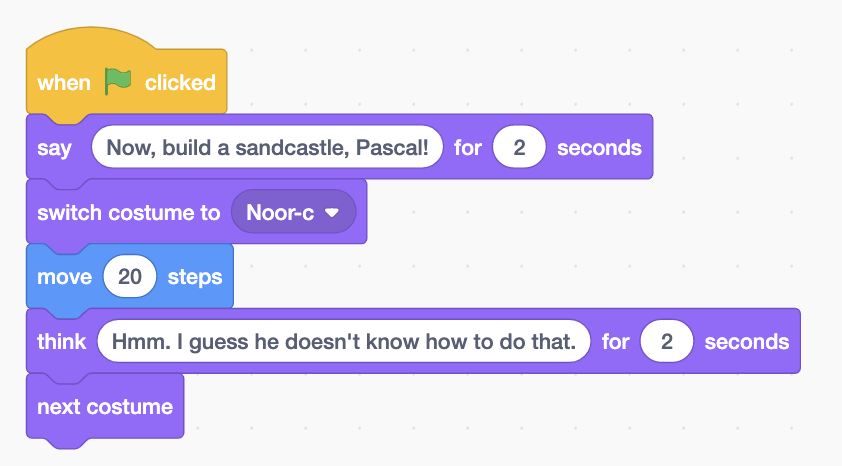 Switches costume to Noor-c
Switches to next costume
Moves 20 steps
Thinks Hmm. I guess he doesn’t know how to do that. for 2 seconds
Says Now, build a sandcastle, Pascal! for 2 seconds
How will the girl act when the green flag is clicked?
Then, the girl ____________
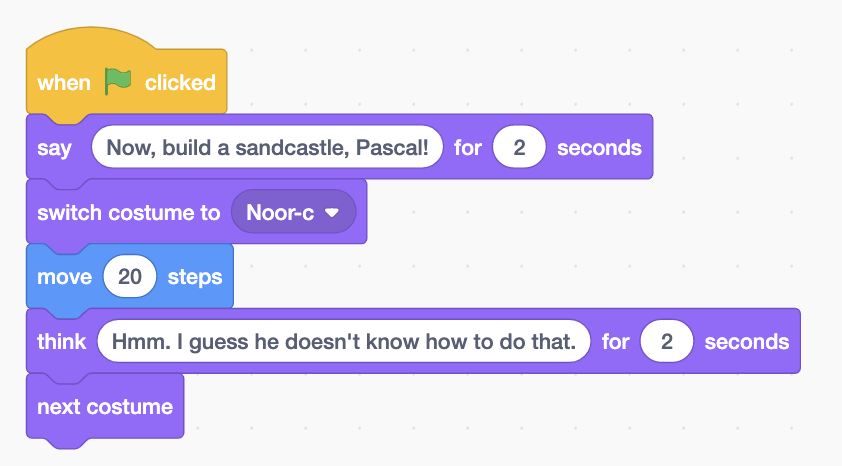 Switches costume to Noor-c
Switches to next costume
Moves 20 steps
Thinks Hmm. I guess he doesn’t know how to do that. for 2 seconds
Says Now, build a sandcastle, Pascal! for 2 seconds
How will the girl act when the green flag is clicked?
Last, the girl ____________
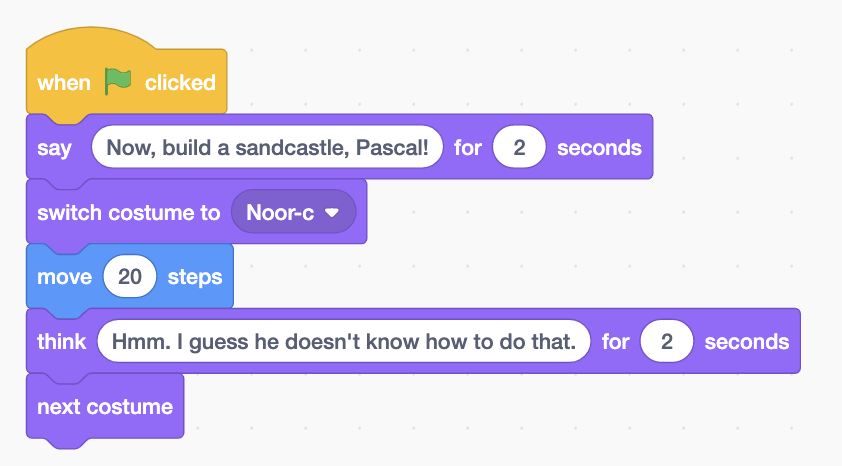 Switches costume to Noor-c
Switches to next costume
Moves 20 steps
Thinks Hmm. I guess he doesn’t know how to do that. for 2 seconds
Says Now, build a sandcastle, Pascal! for 2 seconds
How will the girl act when the green flag is clicked?
Finally, the girl ____________
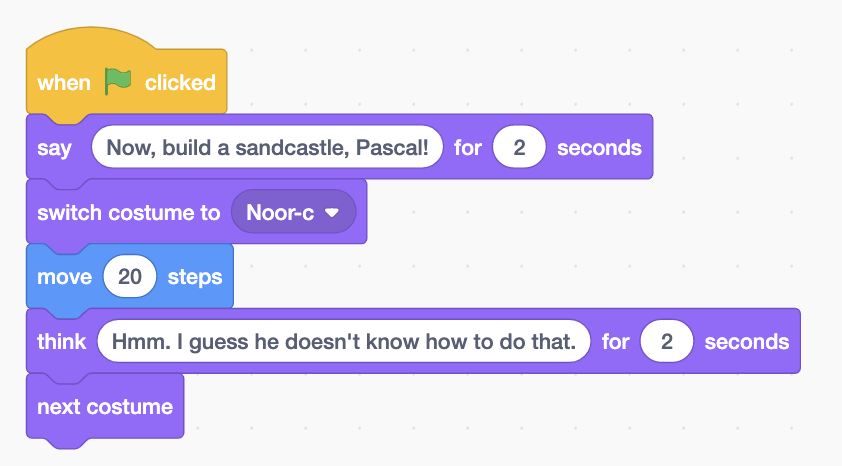 Switches costume to Noor-c
Switches to next costume
Moves 20 steps
Thinks Hmm. I guess he doesn’t know how to do that. for 2 seconds
Says Now, build a sandcastle, Pascal! for 2 seconds